Junta Directiva C.D.E. “xv Sanse-Scrum R.C.”
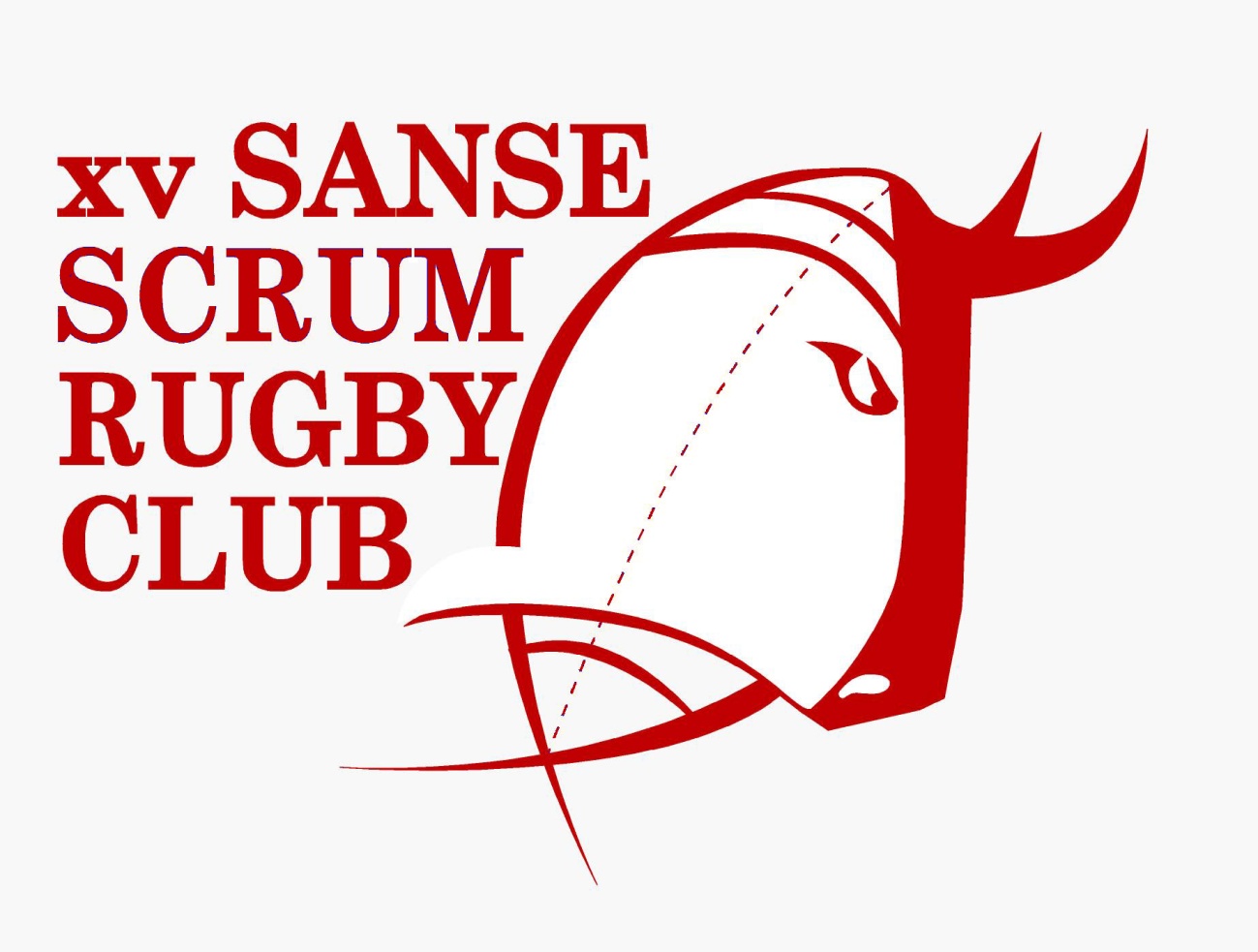 Composición de la Junta Directiva:
Juan Manuel Teruel, Presidente.
J. Miguel González, Vicepresidente Económico-Financiero y Secretario.
Manuel Dorrego, Vicepresidente Deportivo.
Sara del Río, Vicepresidenta de Comunicación y Relaciones.
Belén Martínez, Directora de Relaciones con los Socios.
Rocío Muñoz, Gerente (sin voto).
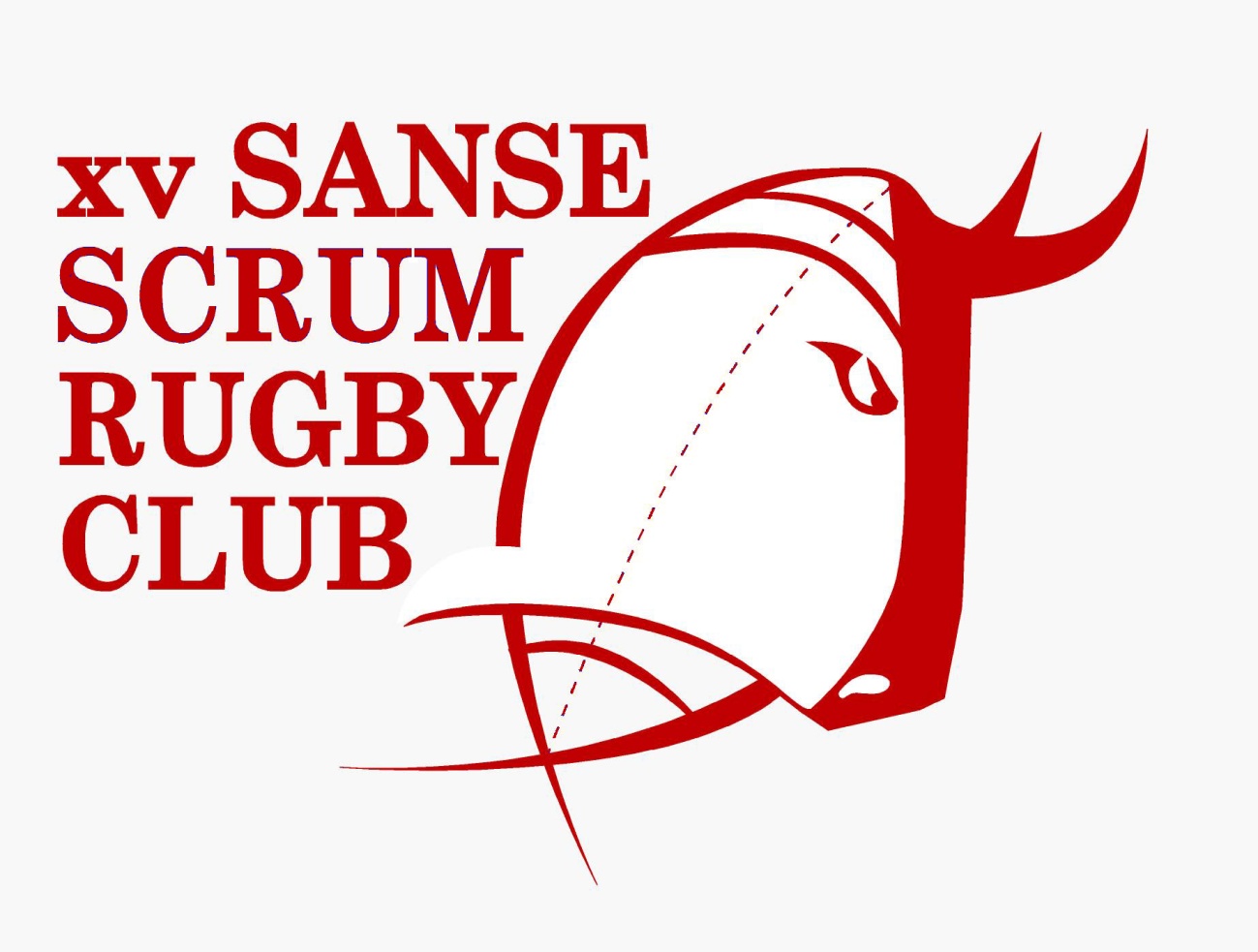 Vicepresidencia Económico-Financiera:
J. Miguel González, Vicepresidente Económico-Financiero.
Cristóbal Mañas, Coordinador Tesorería Club.
Rocío Muñoz, Gerente y Órgano de Apoyo
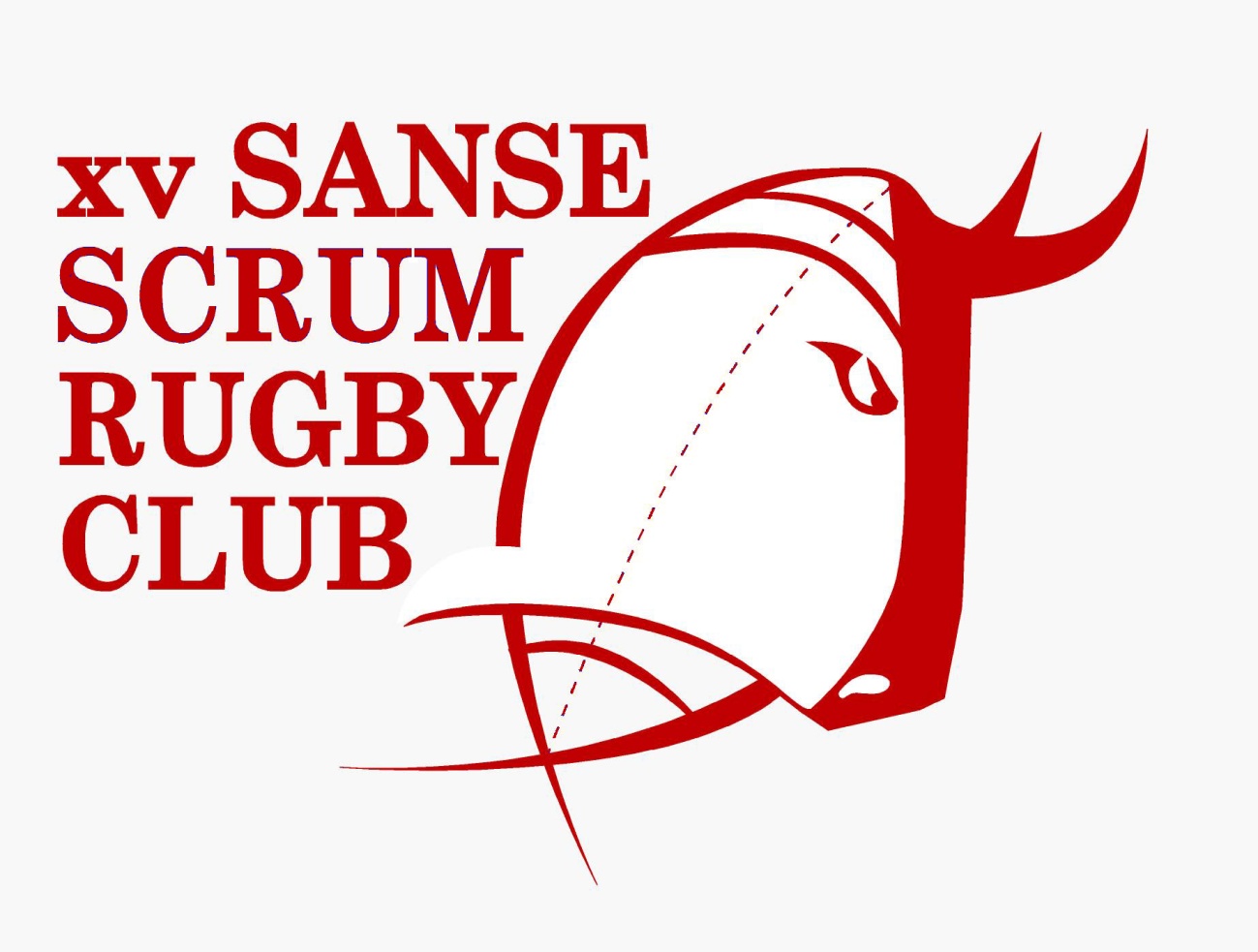 VICEPRESIDENCIA DEPORTIVA:
Manuel Dorrego, Vicepresidente Deportivo.
María Ribera, Director Deportivo Rugby.
Manuel Gallego, Director Rugby Escuela.
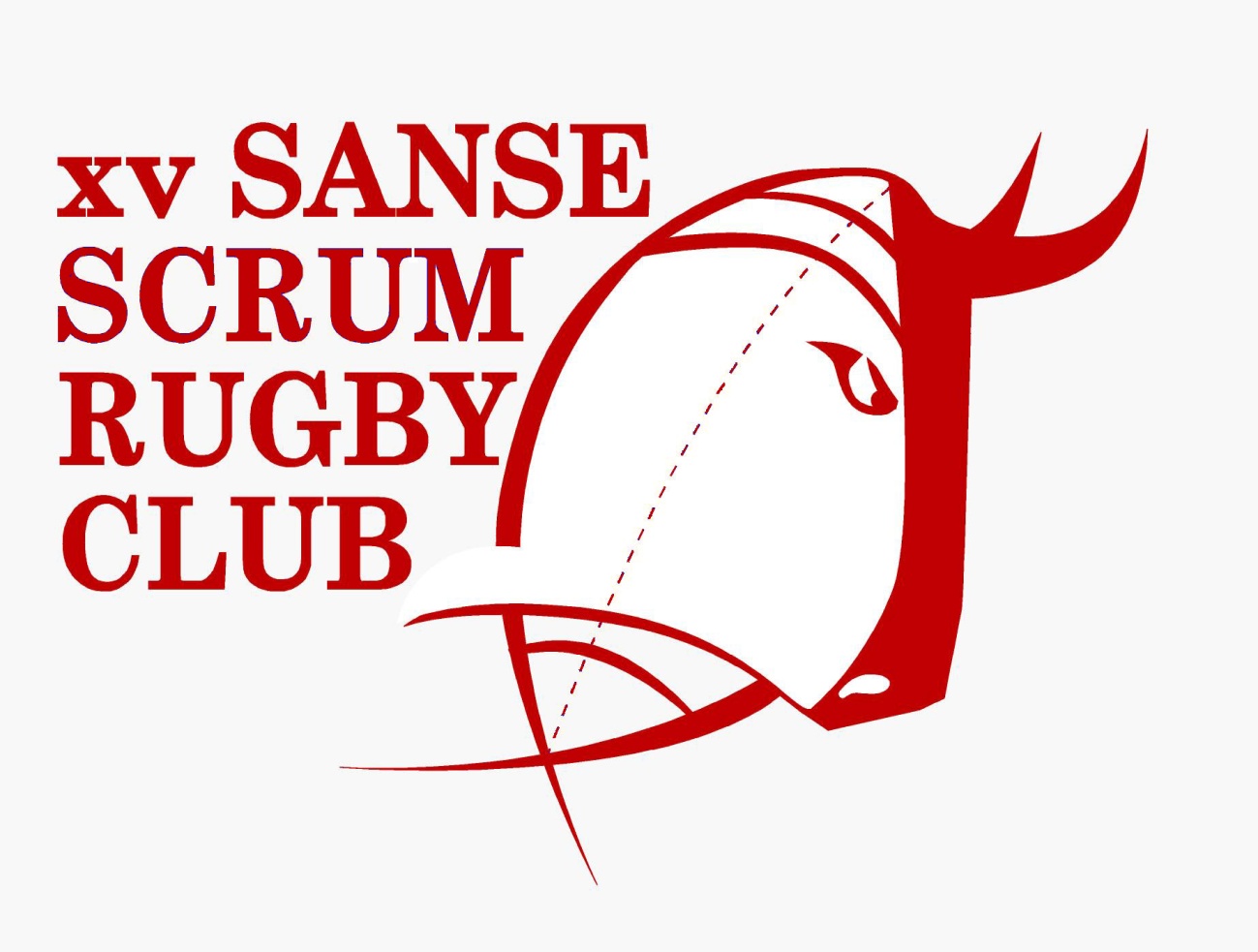 VICEPRESIDENCIA DE COMUNICACIÓN Y RELACIONES:
Sara del Río, Vicep. de Comunicación.
Belén Martínez, Directora de Relaciones con los Socios.
Andrés González, Coord. de Redes Sociales.
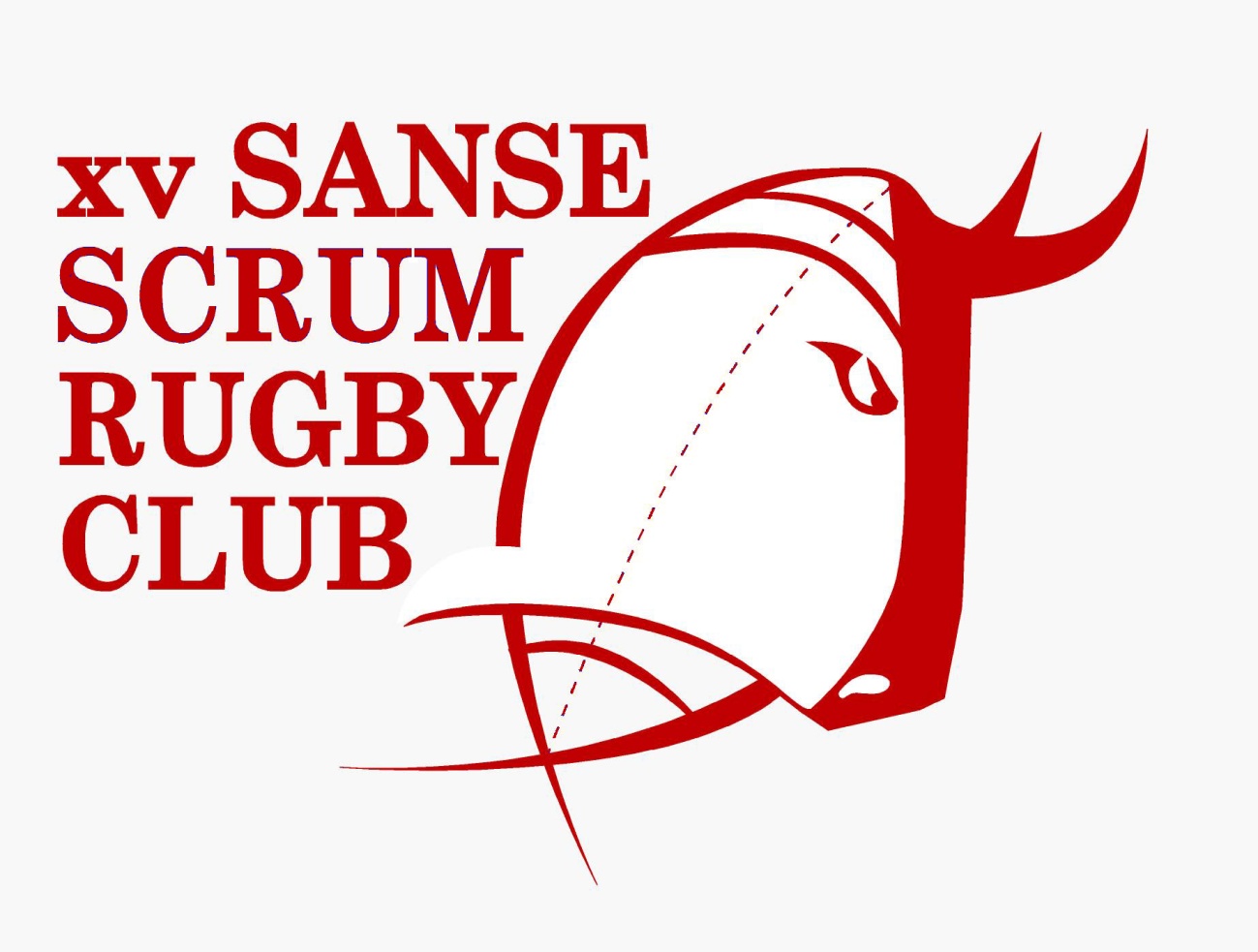